The Masque of the Red Death
The Black Death
The Bubonic Plague
The Black Death
The Bubonic Plague (or Black Death) ravaged the European countryside beginning in the 14th century.
This disease wiped
    out 30-60% of the
    population.
		- some say up to 75%
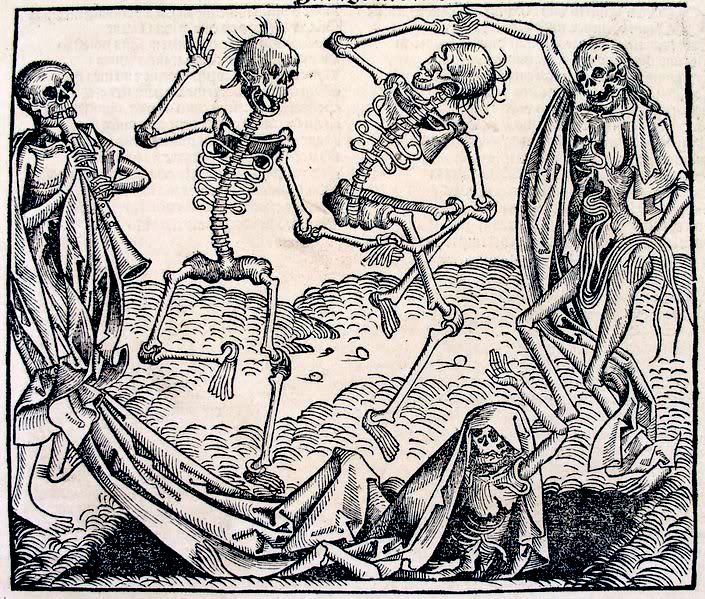 They don’t seem to mind too much 
The Rate of Expansion
The Black Death
The Bubonic Plague is caused by a bubon bacteria 
Yersinia Pestis  
The disease was 
    transmitted by 
    fleas borne on the 
    backs of rats that 
    came in on cargo ships.
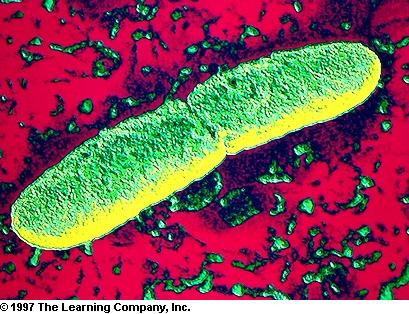 The Black Death
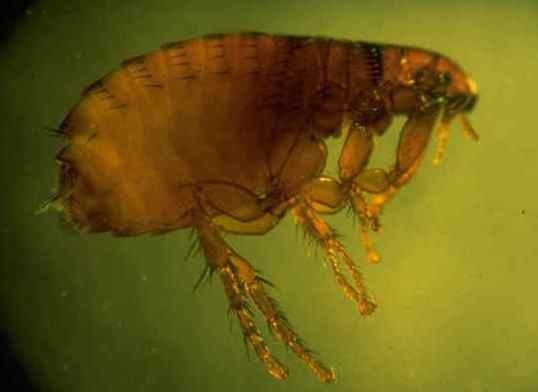  This kind




              Not this kind 
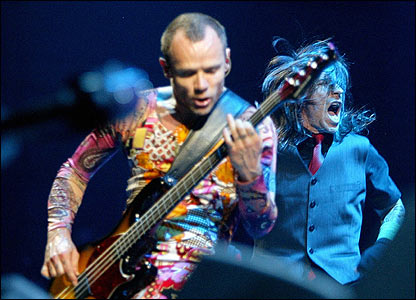 The Black Death
The disease is named the bubonic plague because of the large pustules (buboes) that would form on the skin of its victims (if a boil is a pimple on steroids, then a bubo is a boil on steroids, crack, and crystal meth).


                                             Gross
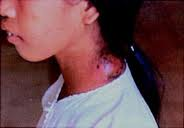 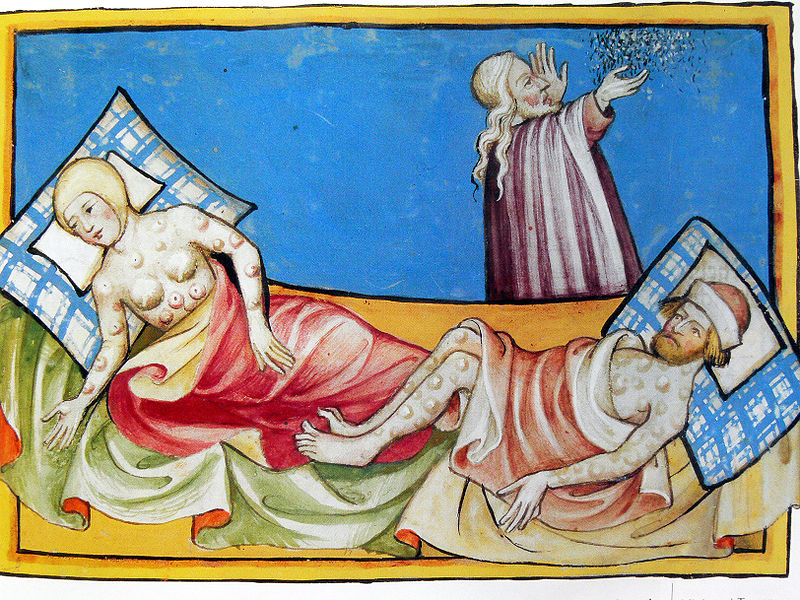 The smell must have been just awful
The Black Death - Characteristics
Buboes, extreme temperatures, hemorrhaging, & death
High rate of transmission
High mortality rate (again 30-60%)
Would kill in as few as 8 days
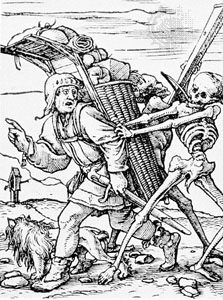 Hey, buddy…you dropped something
An Attempt to Avoid the Inevitable
The doctors (or death-handlers) wore distinctive robes to try to avoid the anathema
Large brimmed black hats to identify them
Thick, heavy, leather trench coat and breeches to keep infected blood off 
A bird-like gas mask that had glass eyelets and a beak filled with aromatic herbs to ward of the miasmas (bad-air thought to carry plague)
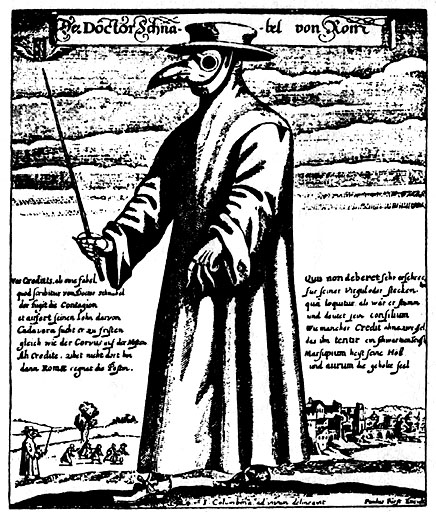 Pretty sure this was the original “chickenhead”
The Results
Over 35 million dead in Europe alone
Over 60 million in Asia
Caused a severe labor shortage, which lead to a demand for available labor, providing much needed jobs for the impoverished and created an environment which allowed for a rise of the middle class.
Economic prosperity and abundance of resources from death and untold misery
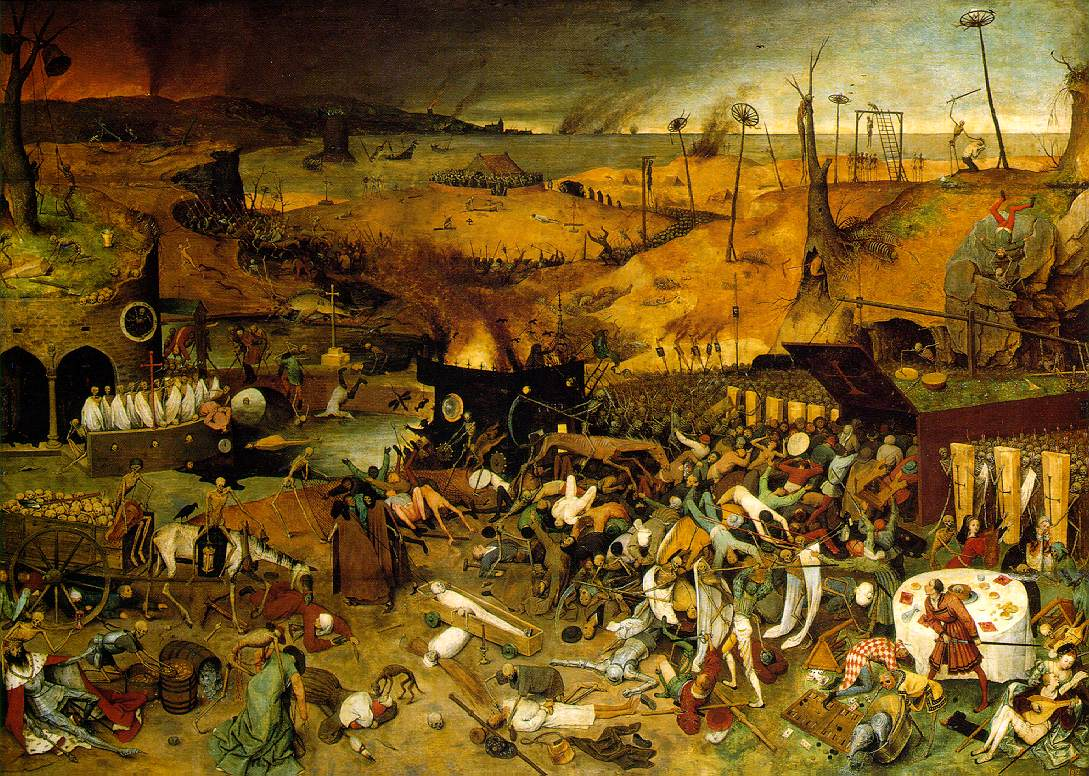 Only slightly better than a zombie apocalypse
A sick child’s rhyme
Ring around the rosy,
Pockets full of posies,
Ashes to Ashes,
We all fall down
People really are strange
A New Plague
Not a question of if, but when!!
A new strain of influenza?
Bird flu
Swine flu
Platypus flu???
Btw, the Spanish Influenza killed more soldiers in WWI than were killed by bullets, bombs, and bayonets…combined!
A viral contagion?
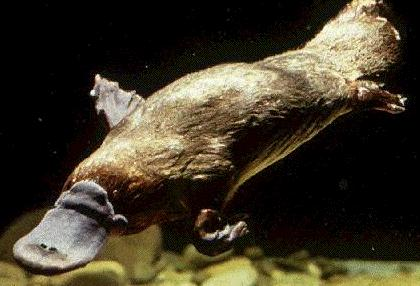 C’mon…now you’re just making stuff up
A New Plague
And the Mack-Daddy of them all…
Ebola-Zaire
From central Africa (Congo)
90% mortality rate
Kills in as little as 24 hours
Hemorrhagic fever
Chills, muscle aches, cramps
Blood fails to clot
Organs begin to shut down
Profuse bleeding through the pores
Sloughing off of soft tissues
Seizure
Death
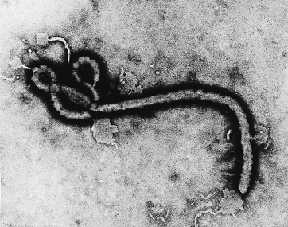 Well, that doesn’t look too scary…uh, nevermind
A New Plague
It’s only a matter of time!!!
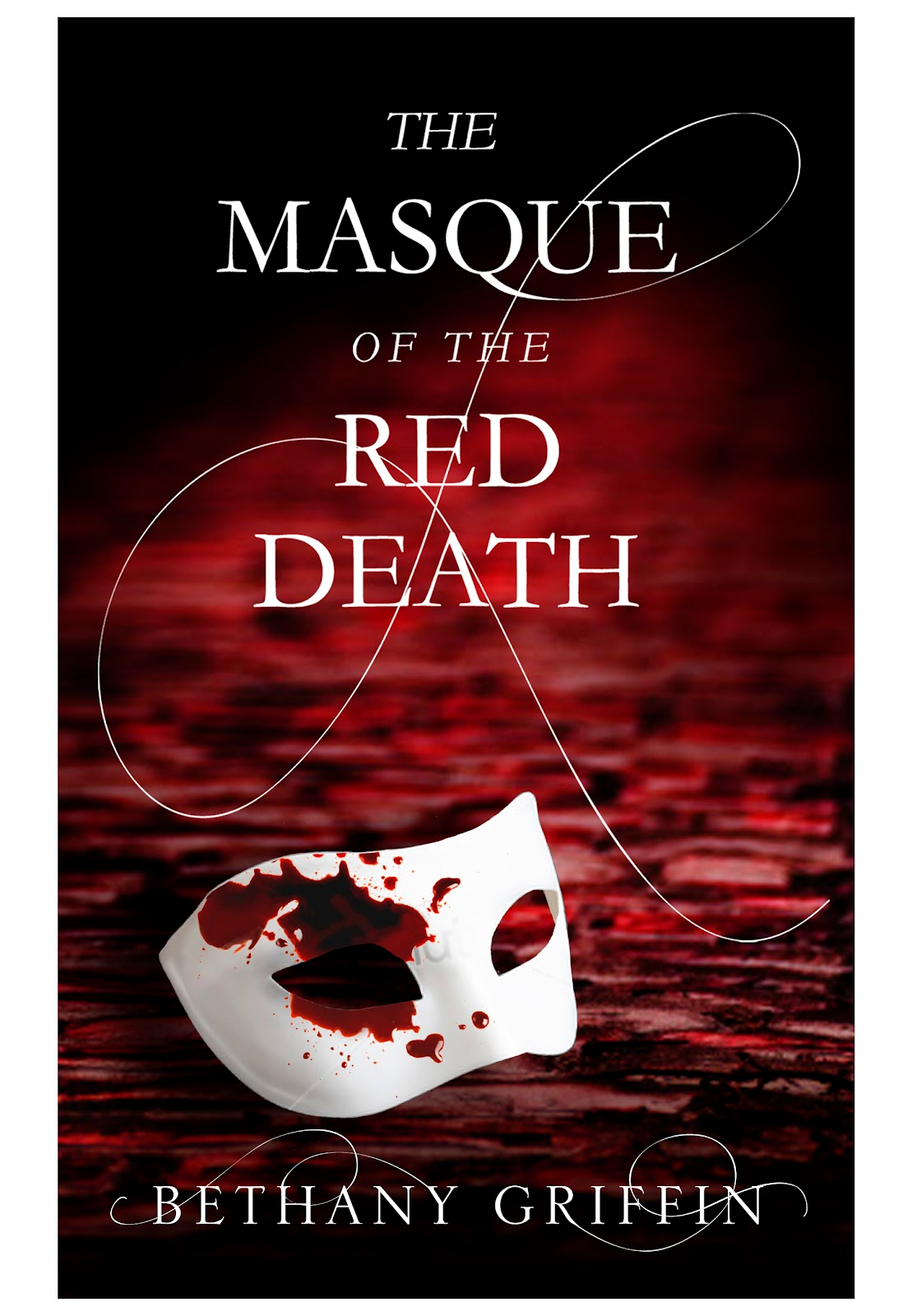 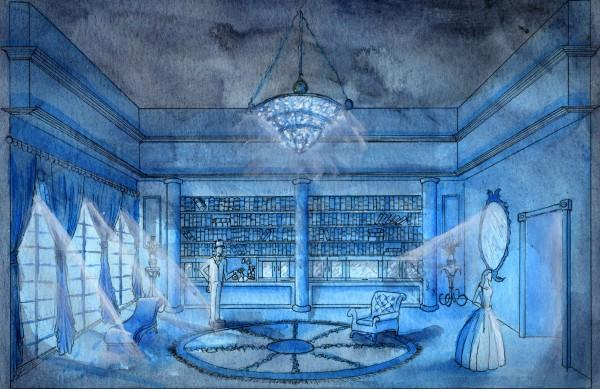 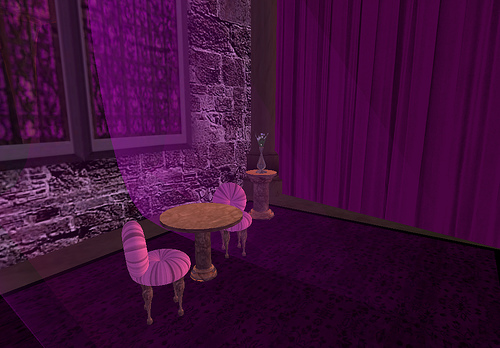 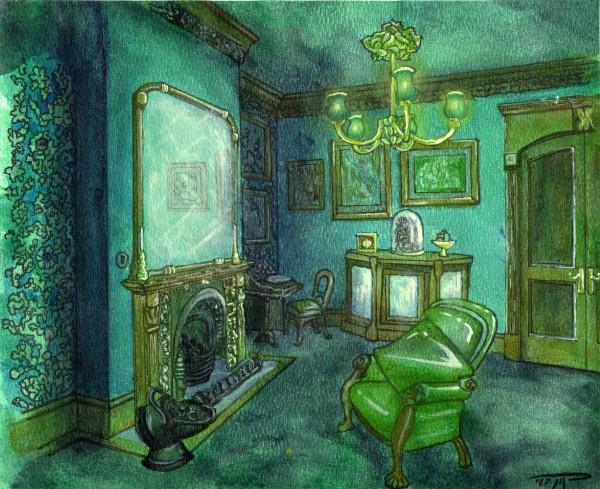 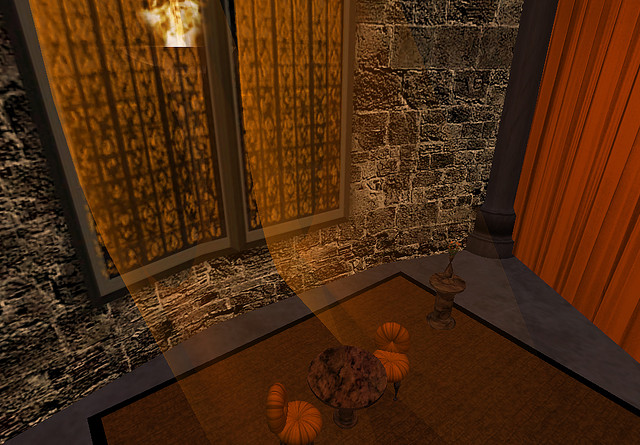 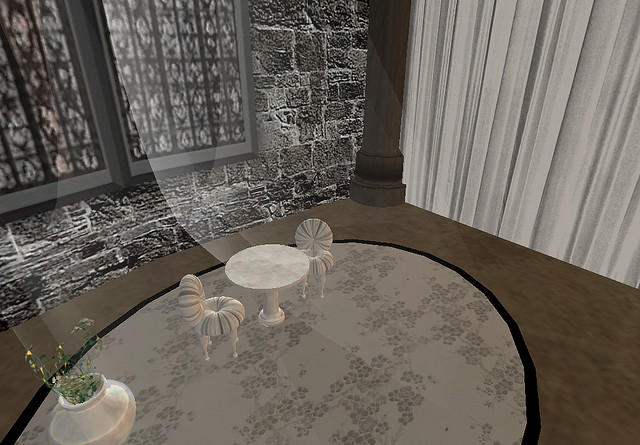 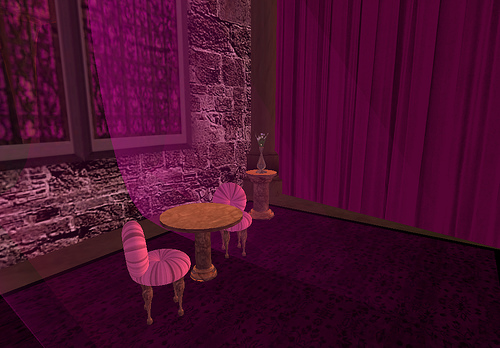 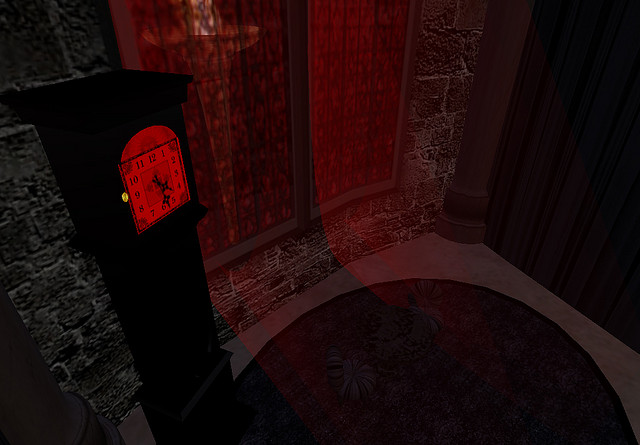 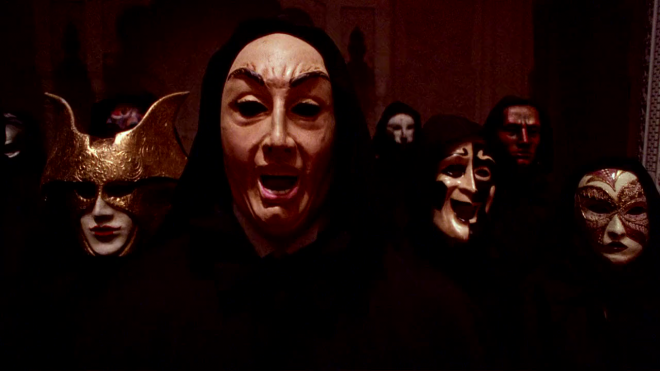 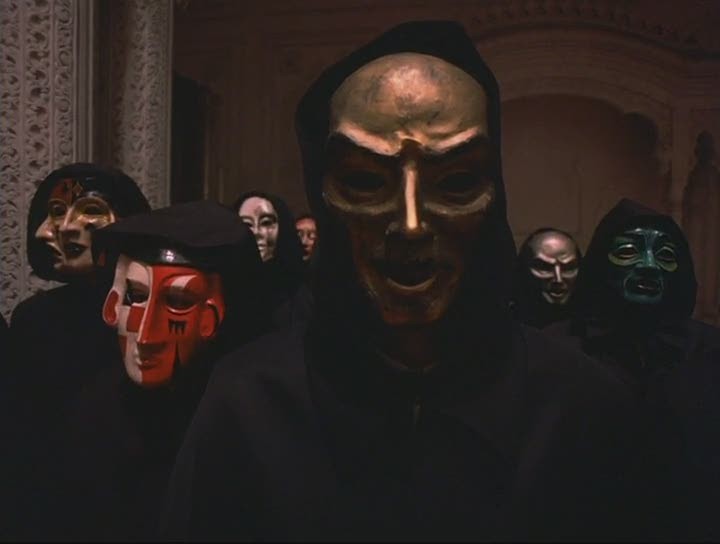 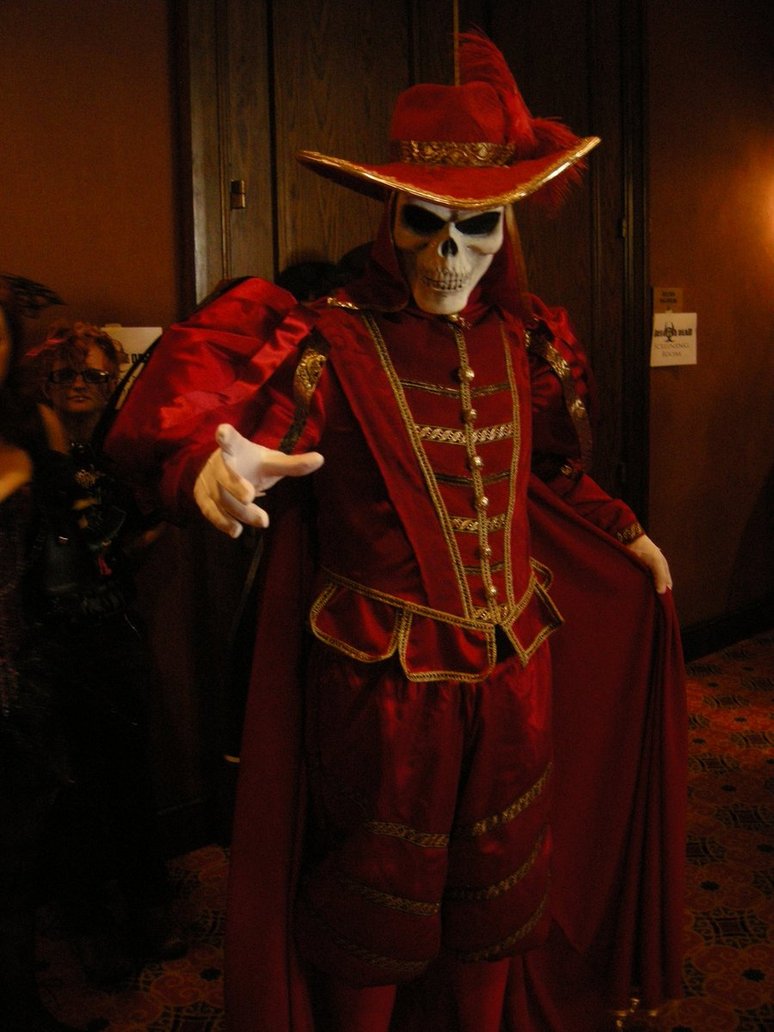 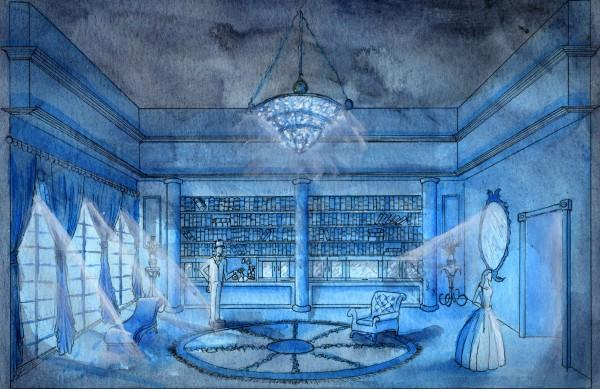 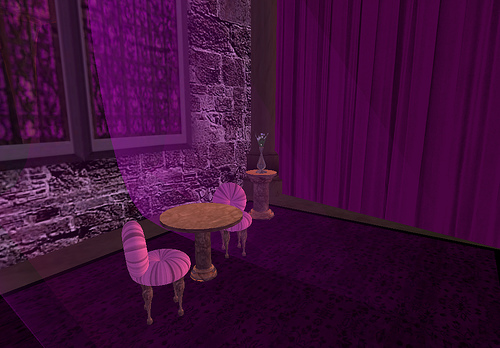 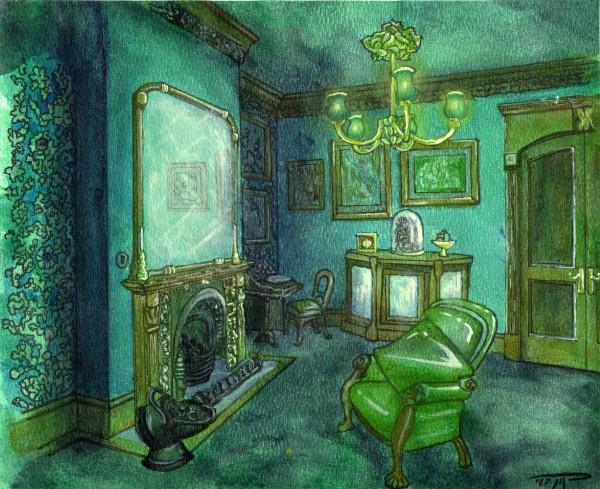 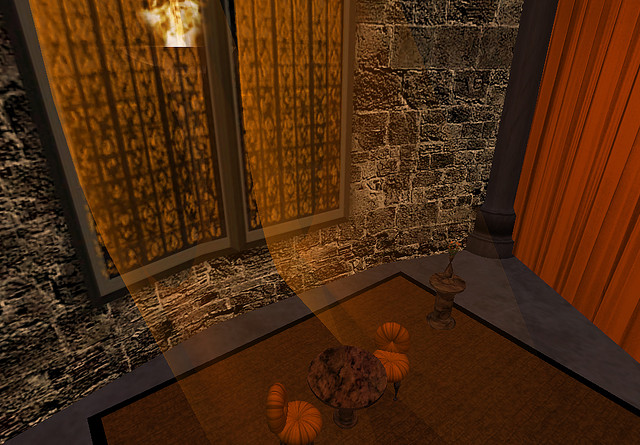 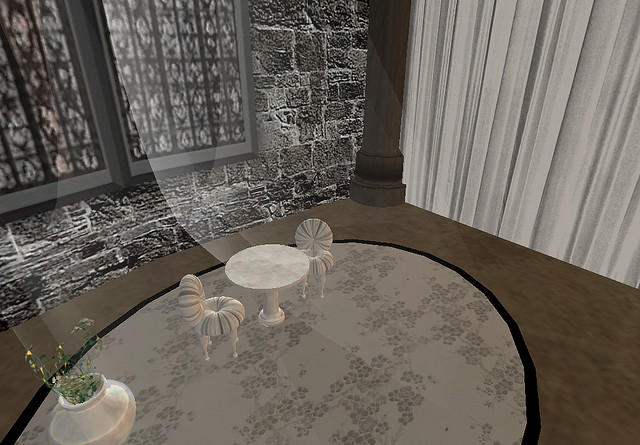 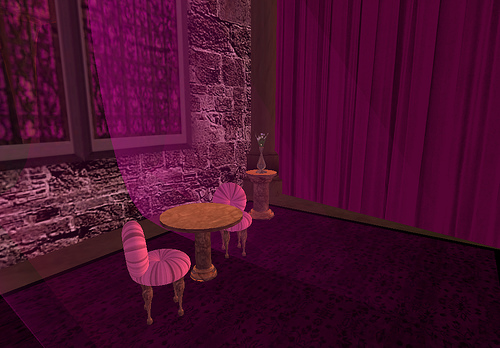 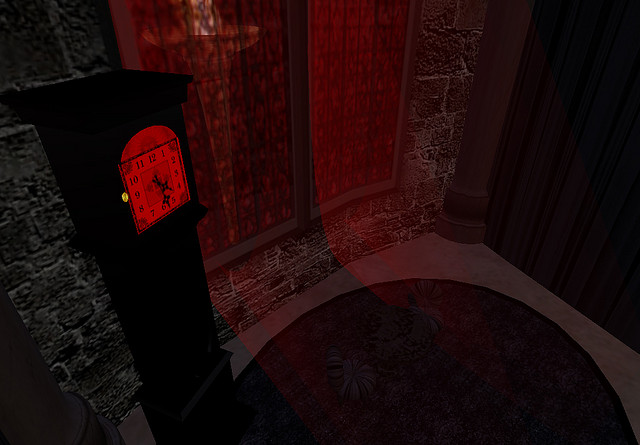 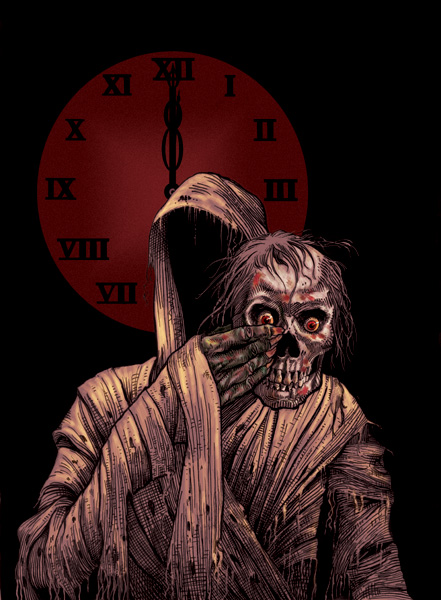 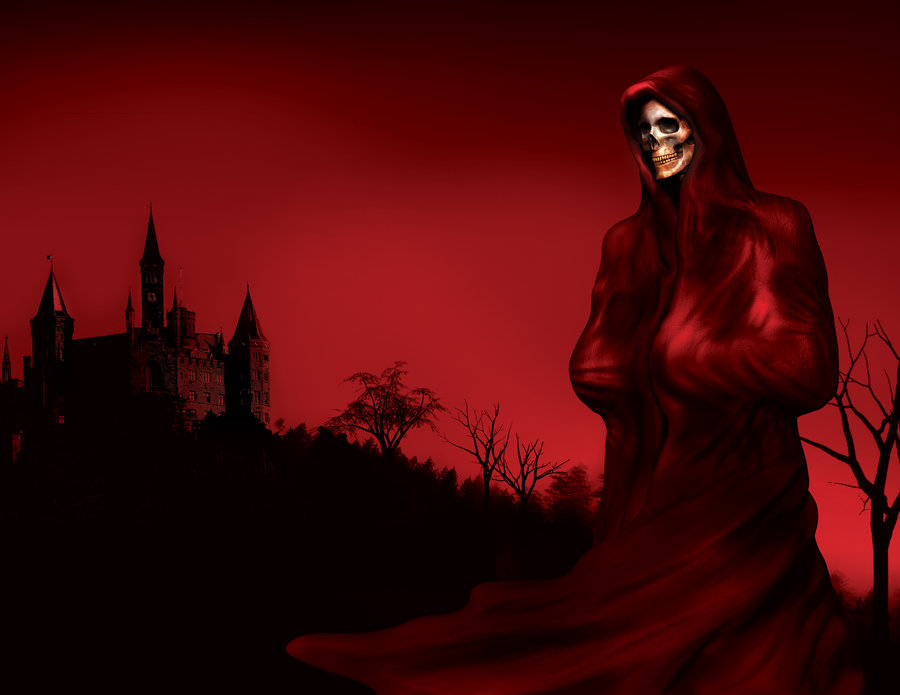